Article # 1 Topic Title
1st Database
Erase these instructions, when you put your information on the slides.


Type your topic title on each page.  You can move it, but it needs to be somewhere on the page.  You can change the color and font.  It needs to start with the letter that you were assigned.

Onto the slide, copy and paste (or write in your own words) “key” information from the database article of your choice that corresponds to your letter.  Do not just copy and paste the entire article.

Copy and paste a picture or two onto the slide.  You may use a picture from the database or you may go to Google Images.  YOUR PICTURES MUST BE APPROPRIATE TO SHOW IN CLASS.  IF YOU HAVE TO ASK, YOU SHOULD PROBABLY NOT PUT IT ON THE SLIDE. 

When you have the information on all slides, add color and backgrounds.
Article # 2 Topic Title
1st Database
Erase these instructions, when you put your information on the slides.


Type your topic title on each page.  You can move it, but it needs to be somewhere on the page.  You can change the color and font.  It needs to start with the letter that you were assigned.

Onto the slide, copy and paste (or write in your own words) “key” information from the database article of your choice that corresponds to your letter.  Do not just copy and paste the entire article.

Copy and paste a picture or two onto the slide.  You may use a picture from the database or you may go to Google Images.  YOUR PICTURES MUST BE APPROPRIATE TO SHOW IN CLASS.  IF YOU HAVE TO ASK, YOU SHOULD PROBABLY NOT PUT IT ON THE SLIDE. 

When you have the information on all slides, add color and backgrounds.
Article # 1 Topic Title
2nd Database
Erase these instructions, when you put your information on the slides.


Type your topic title on each page.  You can move it, but it needs to be somewhere on the page.  You can change the color and font.  It needs to start with the letter that you were assigned.

Onto the slide, copy and paste (or write in your own words) “key” information from the database article of your choice that corresponds to your letter.  Do not just copy and paste the entire article.

Copy and paste a picture or two onto the slide.  You may use a picture from the database or you may go to Google Images.  YOUR PICTURES MUST BE APPROPRIATE TO SHOW IN CLASS.  IF YOU HAVE TO ASK, YOU SHOULD PROBABLY NOT PUT IT ON THE SLIDE. 

When you have the information on all slides, add color and backgrounds.
Article # 2 Topic Title
2nd Database
Erase these instructions, when you put your information on the slides.


Type your topic title on each page.  You can move it, but it needs to be somewhere on the page.  You can change the color and font.  It needs to start with the letter that you were assigned.

Onto the slide, copy and paste (or write in your own words) “key” information from the database article of your choice that corresponds to your letter.  Do not just copy and paste the entire article.

Copy and paste a picture or two onto the slide.  You may use a picture from the database or you may go to Google Images.  YOUR PICTURES MUST BE APPROPRIATE TO SHOW IN CLASS.  IF YOU HAVE TO ASK, YOU SHOULD PROBABLY NOT PUT IT ON THE SLIDE. 

When you have the information on all slides, add color and backgrounds.
PRINTING Instructions
When you are finished and ready to PRINT…

1.  Click on the DIVORCE slide.  Push DELETE on your keyboard to delete that slide off your document.  DO NOT PRINT the divorce slide.

Click on this slide. Push DELETE on your keyboard to delete this slide off your document.  DO NOT PRINT the “Printing Instructions” slide.

To PRINT, click
			FILE
			PRINT
 
Click on FULL PAGE SLIDES, and change it to 2 SLIDES.
Click the PRINT button.
Divorce
In 1970 no-fault divorce laws came into force. In the past, one party had to be held legally at fault for the failure of the marriage and often had to admit that he or she had (or accept a court verdict to that effect) committed a crime such as adultery or cruelty. No-fault laws meant that couples could divorce without one of them having to accept blame, so it became easier.

Some critics have suggested that the introduction of no-fault divorce laws caused the sharp rise in U.S. divorce rates from the 1970s. Others suggest that they were merely a response to changes in social attitudes to divorce that were already pushing divorce rates upward from the late 1950s.
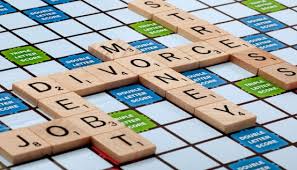